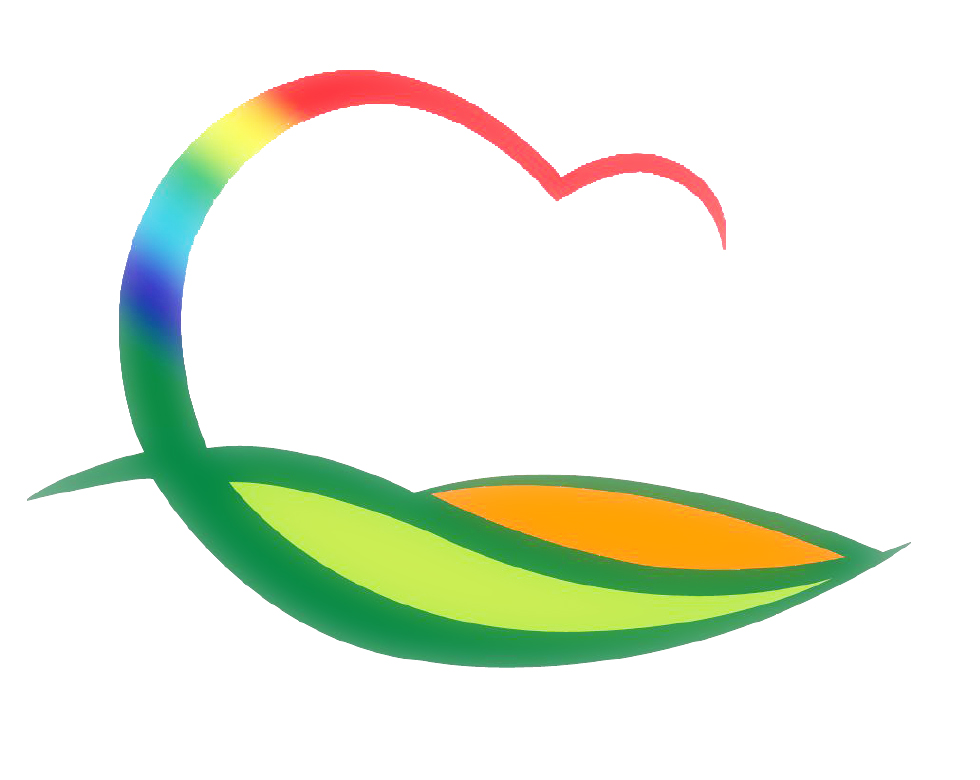 민  원  과
8-1. 2021년 2분기 친절공무원 선발 및 표창장 수여
6월중 / 군 홈페이지 및 부서장 추천에 따른 친절공무원 선발
8-2. 용화~무주 설천 도로공사 편입토지 측량성과 검사
6. 21.(월) ~ 6. 25.(금) / 용화면 용화리 650번지 외 99필지
8-3. 국가기준점(통합기준점, 수준점) 현황 조사
6. 1.(화) ~ 6. 30.(수) / 영동군 일원 / 91점
국가기준점의 망실,훼손 유무 일제 조사
8-4. 2021. 1. 1.기준 개별공시지가 결정공시 및 이의신청 접수
5. 31.(월) ~ 6. 30.(수) / 221,936필지 
공시일 : 5. 31.(월)
8-5. 2021년 상반기 보존부적합 일반재산 매매계약
6월 중 / 도·군유지 14필지 2,615㎡ 
감정평가 실시 후 매각 결정
8-6. 영동군의회 증축 실시설계용역  
연면적 300㎡(지상 3층) / 45,730천원
8-7. 영동군청 소방시설등 종합정밀점검 실시
6월 중 / 소화설비, 경보설비, 피난설비, 소화용수설비 점검
8-8. 보행자용 도로명판 확충
6월 중 / 260개소 / 골목길, 교차로 등에 보행자 중심의 도로명판 확충